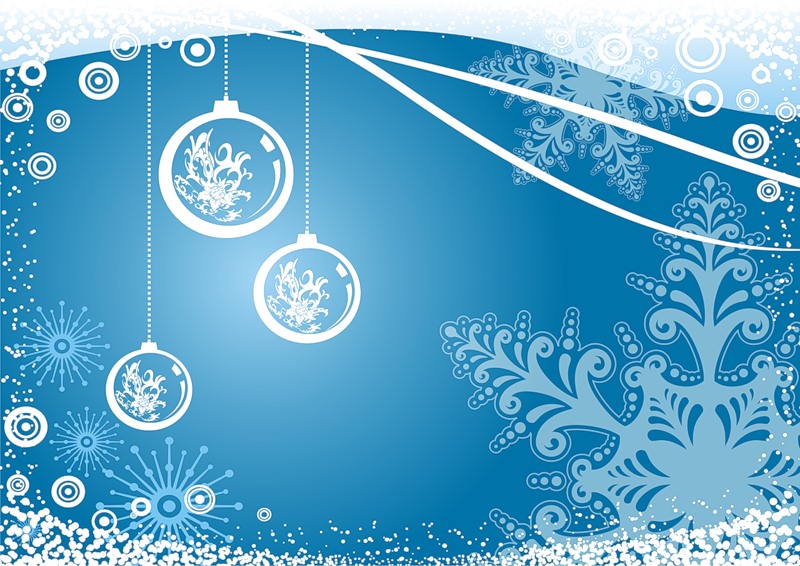 В декабре, в декабре 
Все деревья в серебре
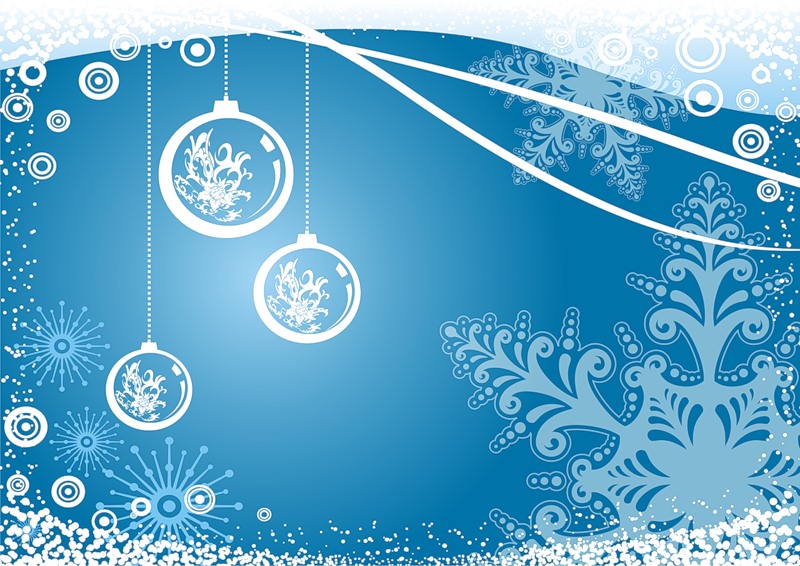 Продуктивной деятельности во второй младшей группе.
Тема «Деревья в серебре»
Составила: Хасанова Залифа Муратовна, 
 воспитатель

         2015 год
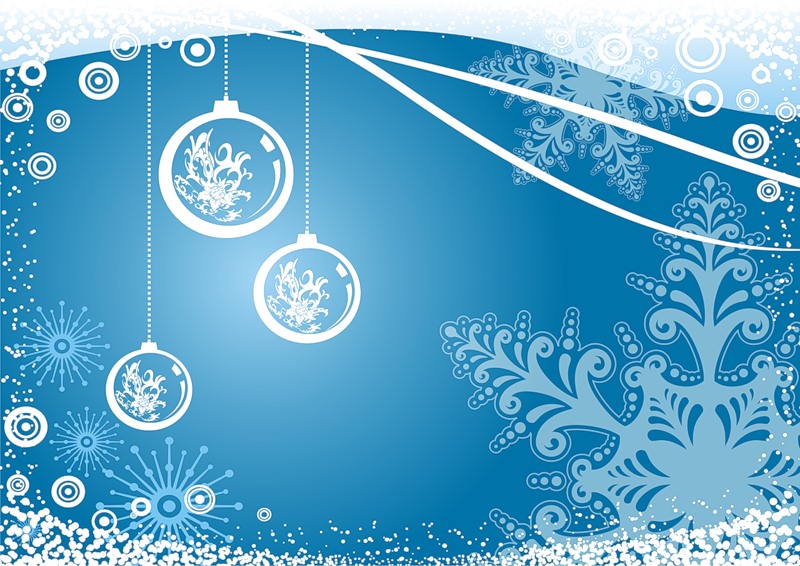 Цели: Развитие у детей творческих способностей, воображения средствами нетрадиционного рисования.
Задачи:
Формировать навык у  детей создавать выразительный образ кустарника в снегу. 
Развивать умение  наносить клей по контуру рисунка.
Вызывать у детей радостное настроение, удовлетворение от проделанной работы.
Воспитывать эмоциональные чувства,  самостоятельность и творчество.

Материалы: цветной картон, карандаш, клей, манная крупа.
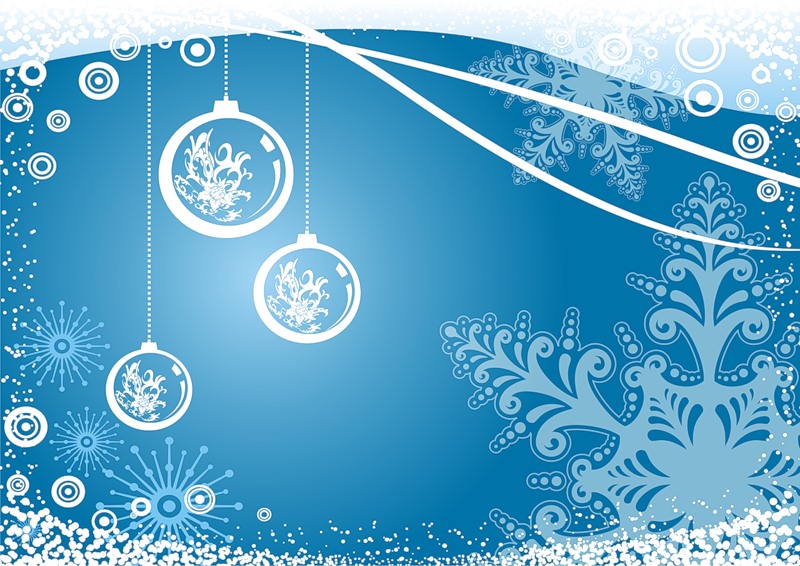 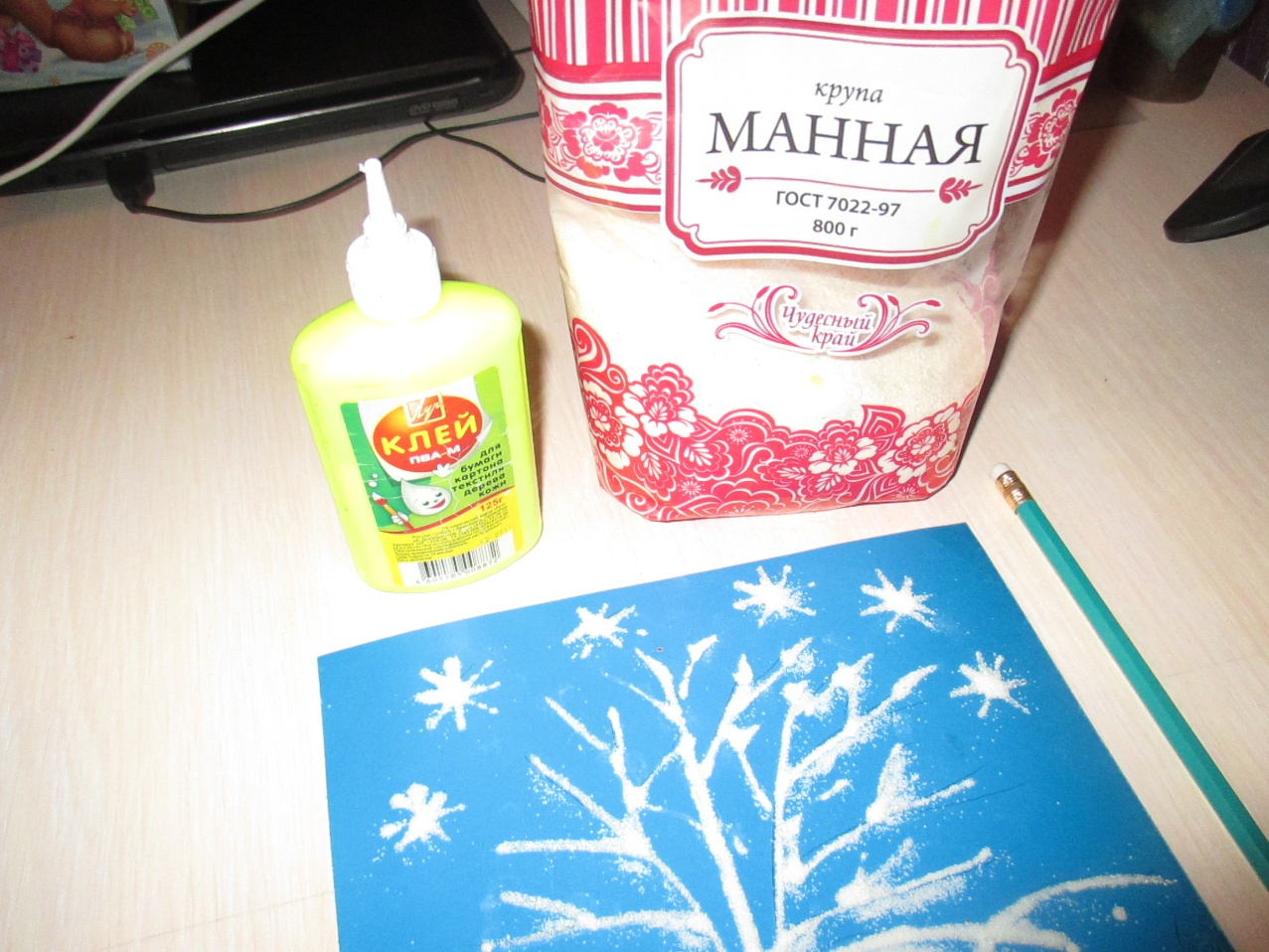 С помощью клея и манной крупы можно нарисовать симпатичный рисунок.
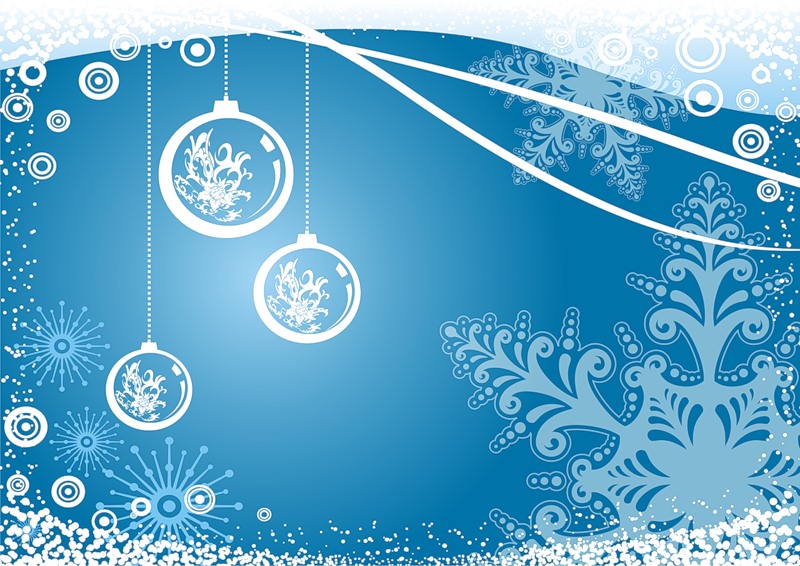 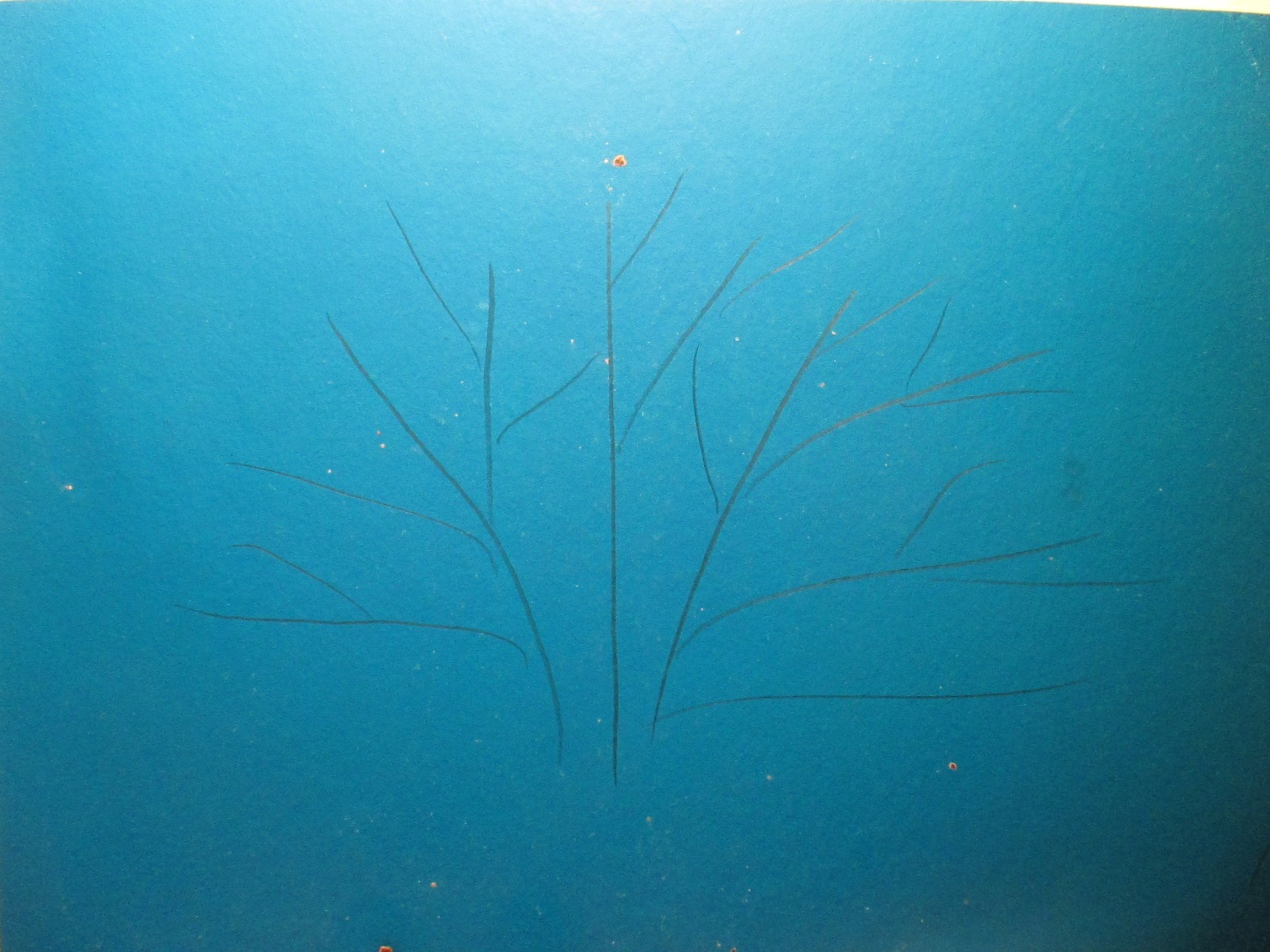 Рисуем простым карандашом дерево или кустарник
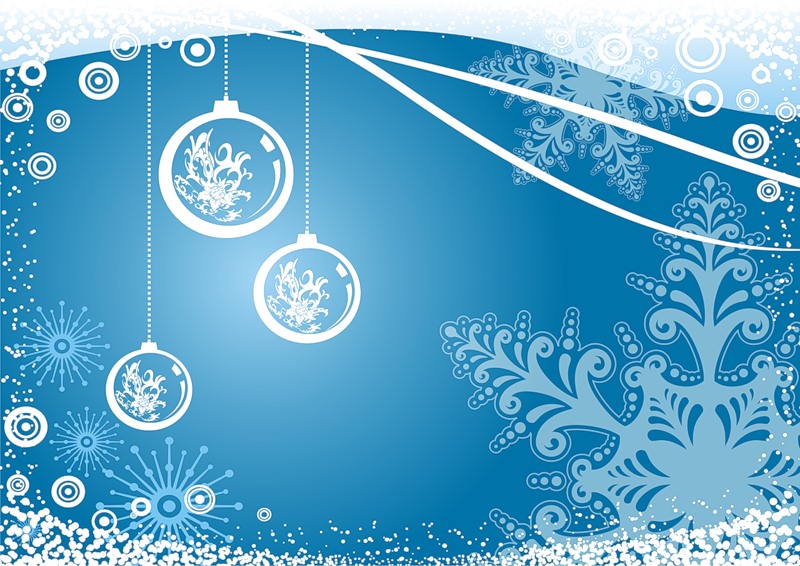 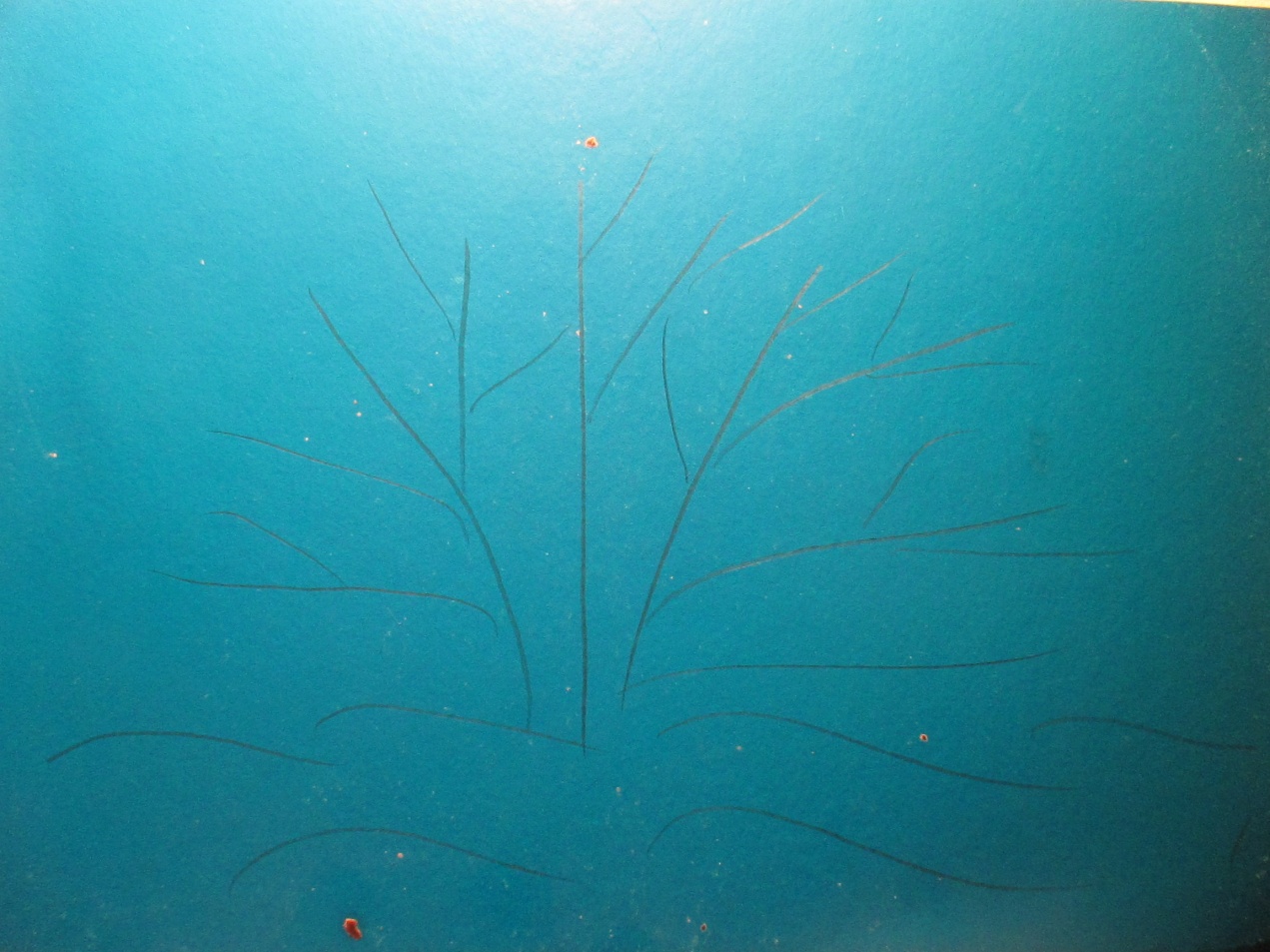 Рисуем сугробы
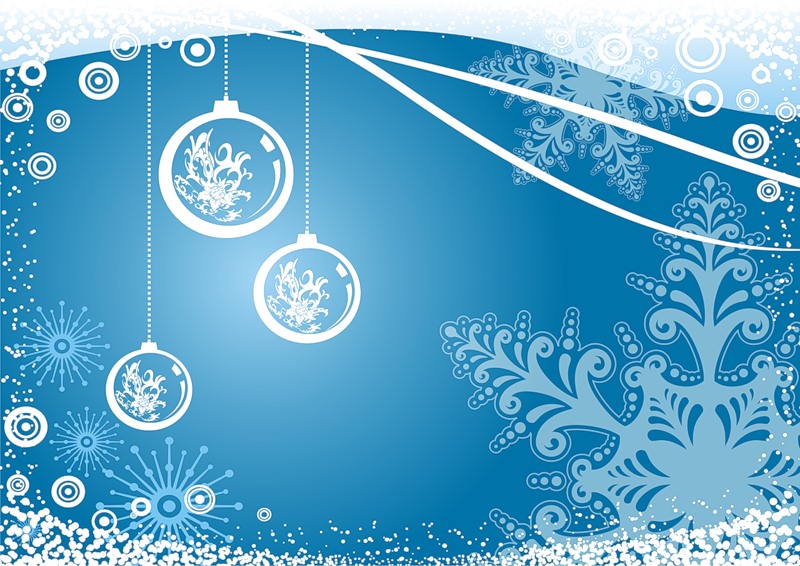 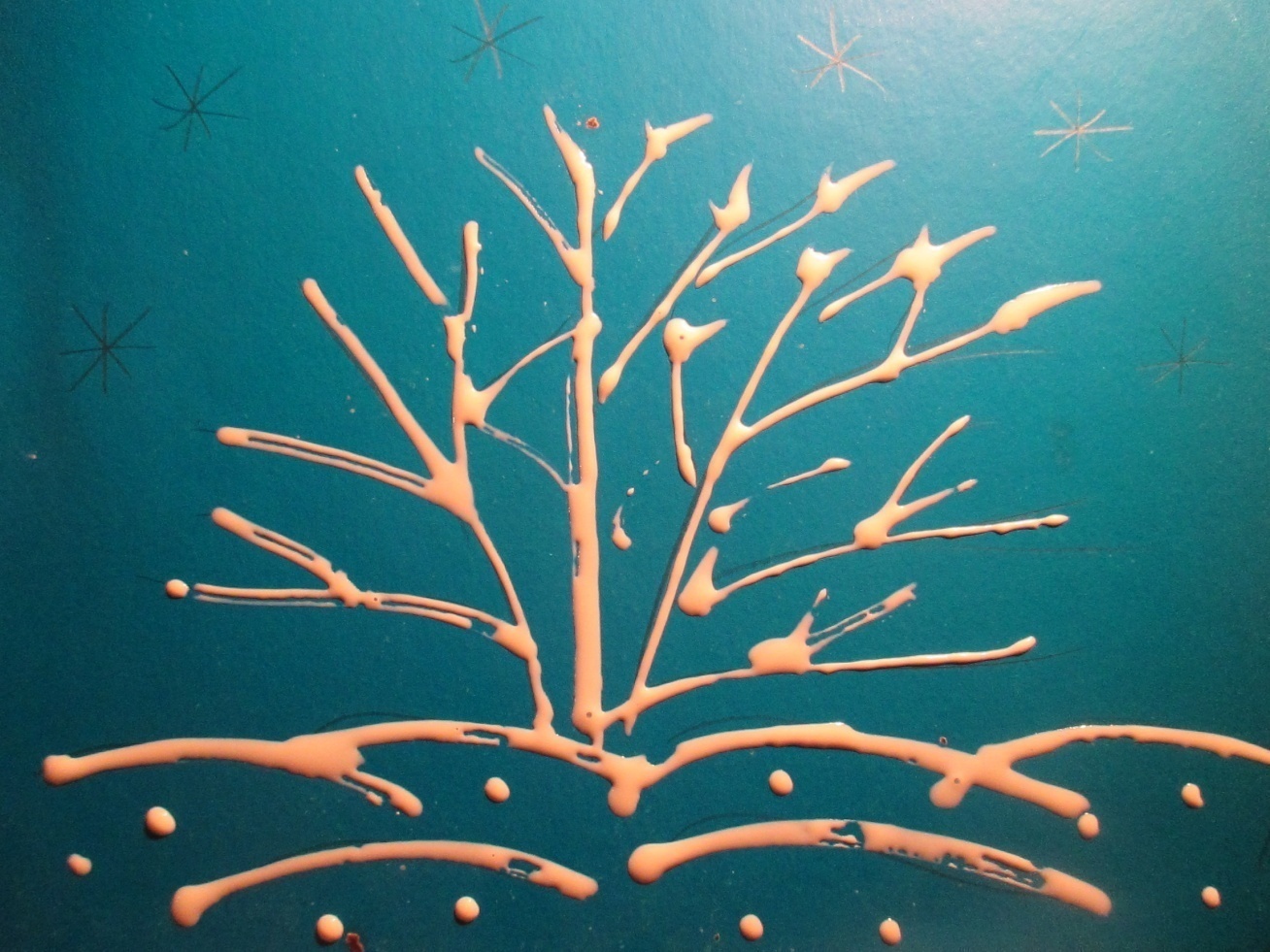 Наносим клей по контуру рисунка тонкими линиями.
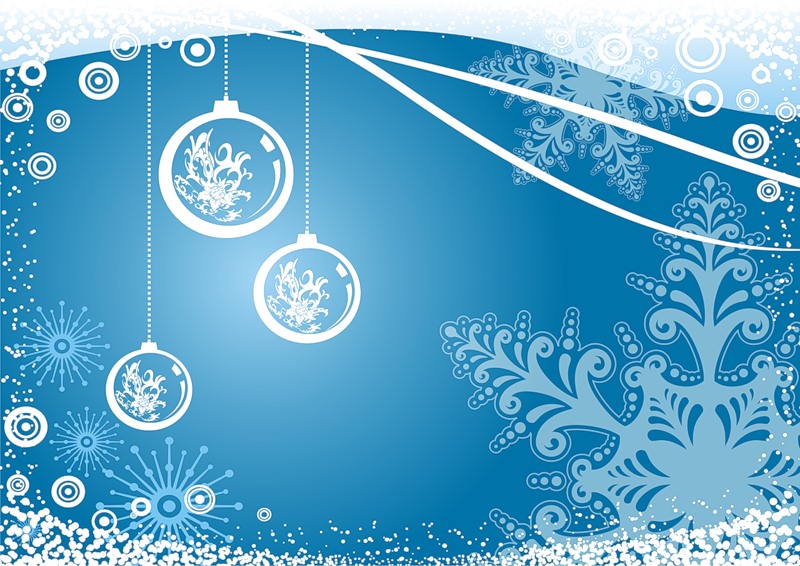 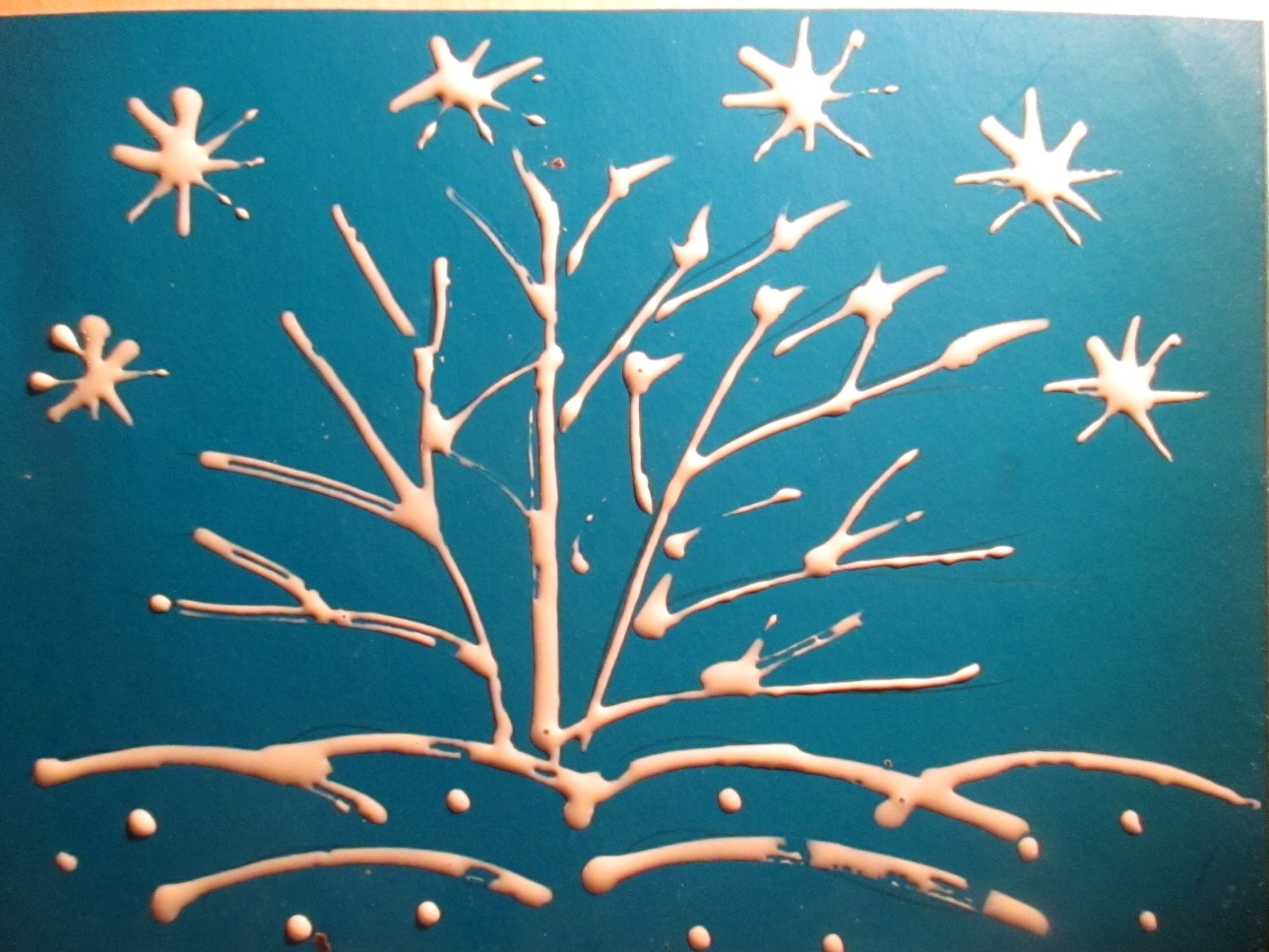 Прорисовываем клеем снежинки, сугробы.
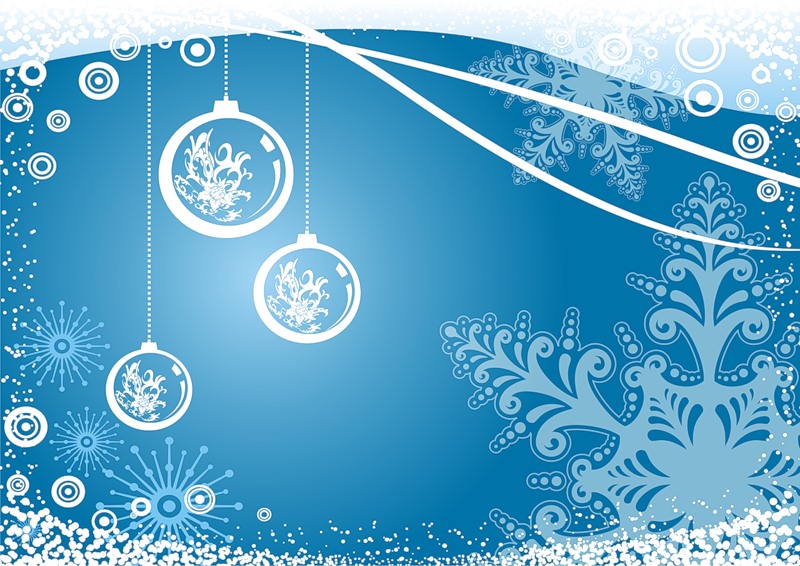 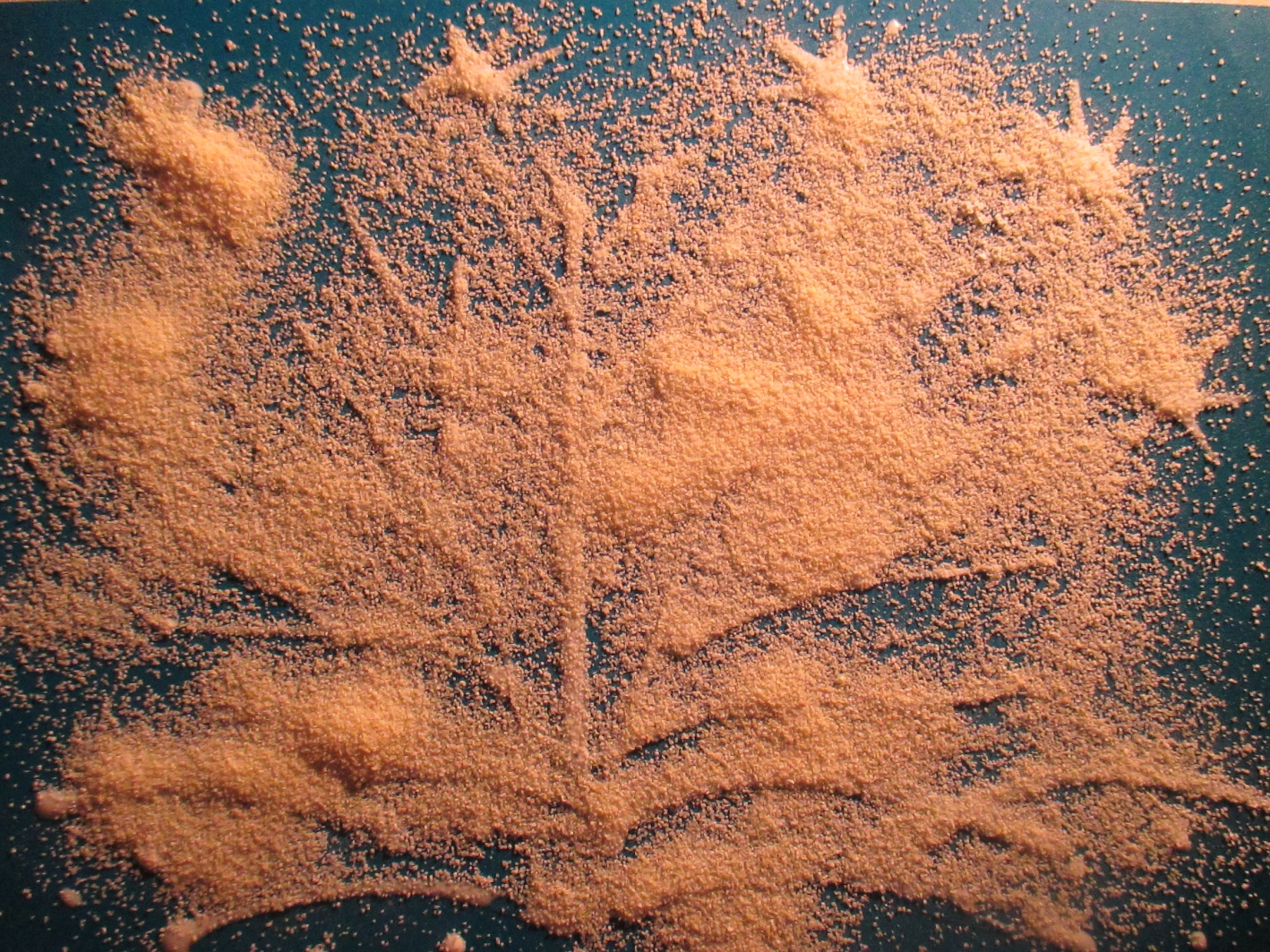 Обильно посыпаем наш рисунок сухой манной крупой, уделяя внимание покрытые клеем участки.
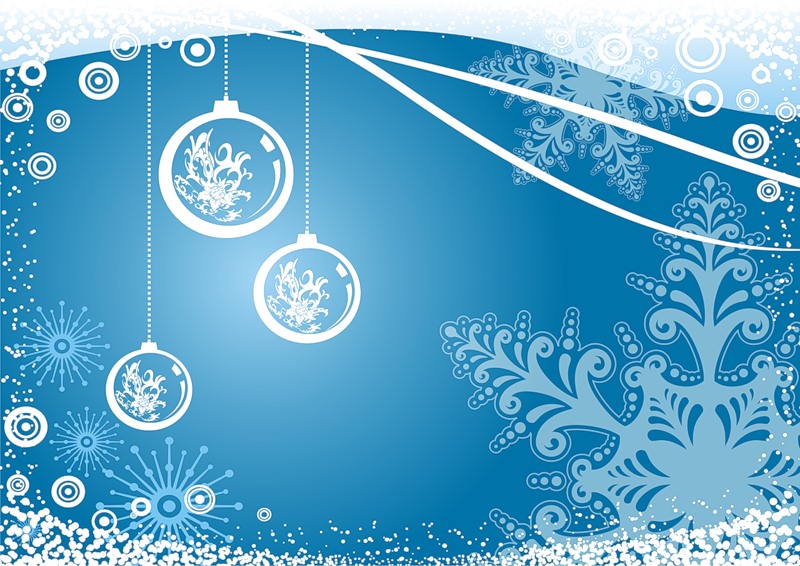 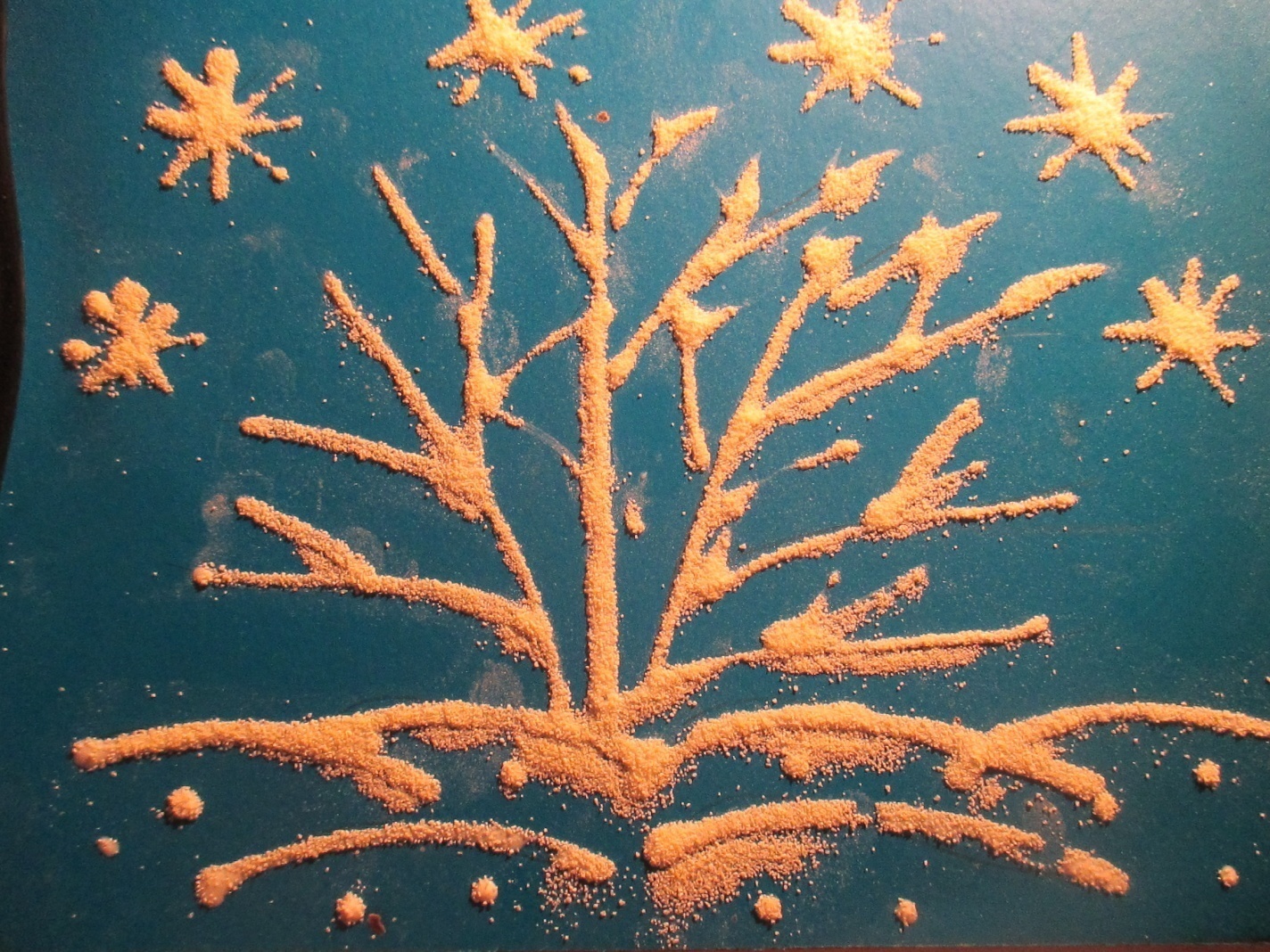 У нас получается образ покрытого снегом кустарника.